#34 John Smith
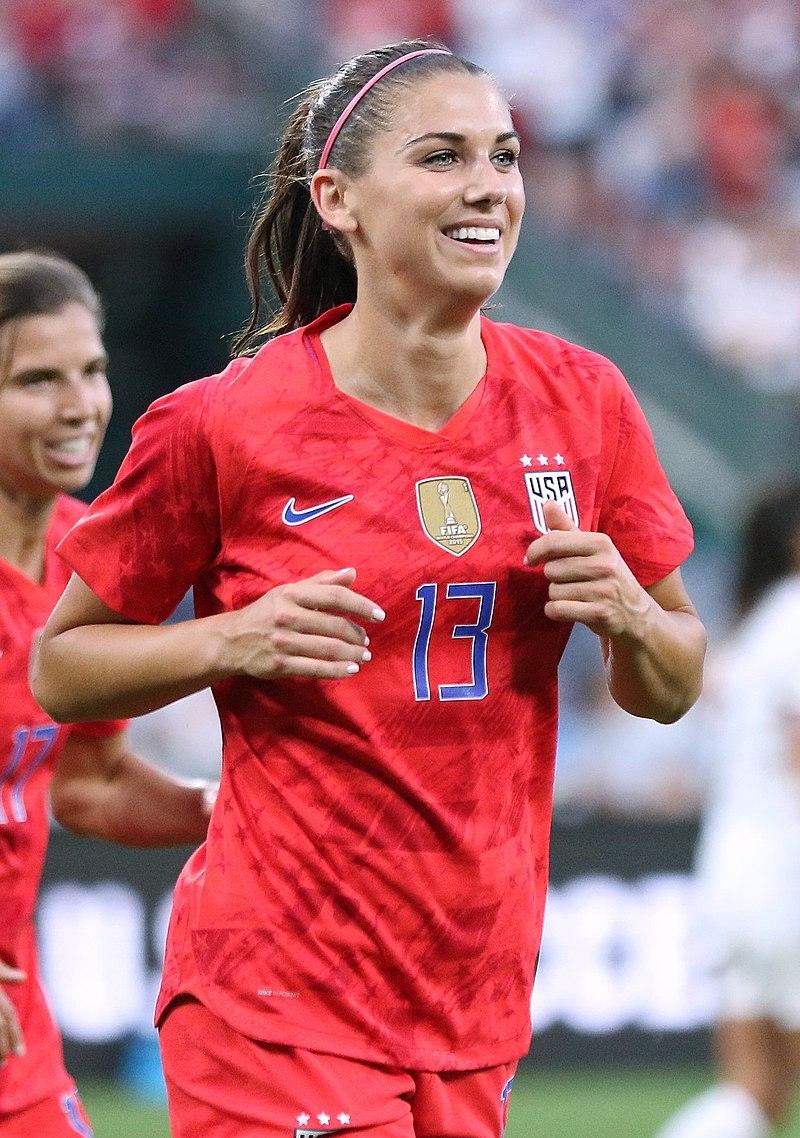 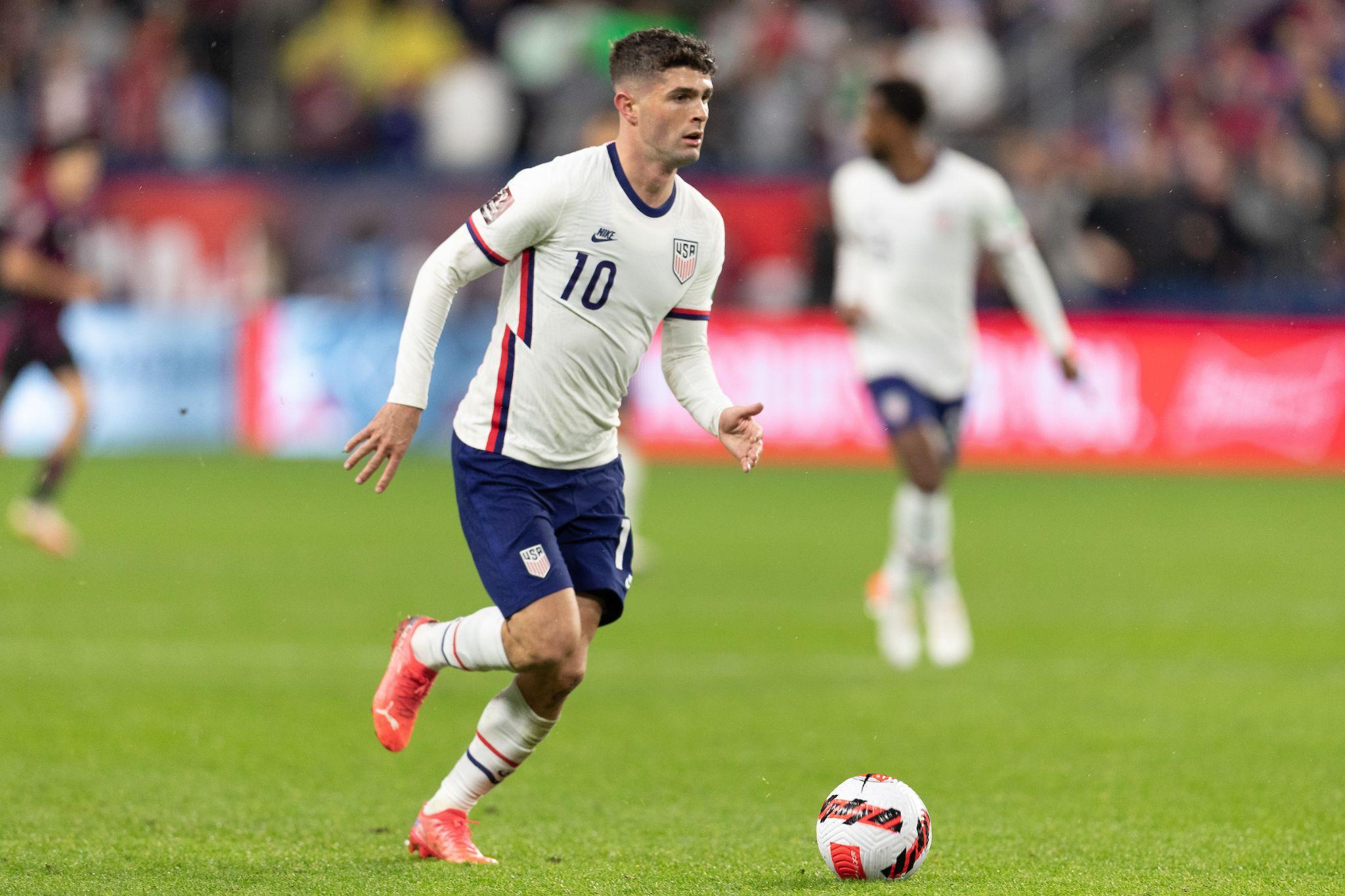 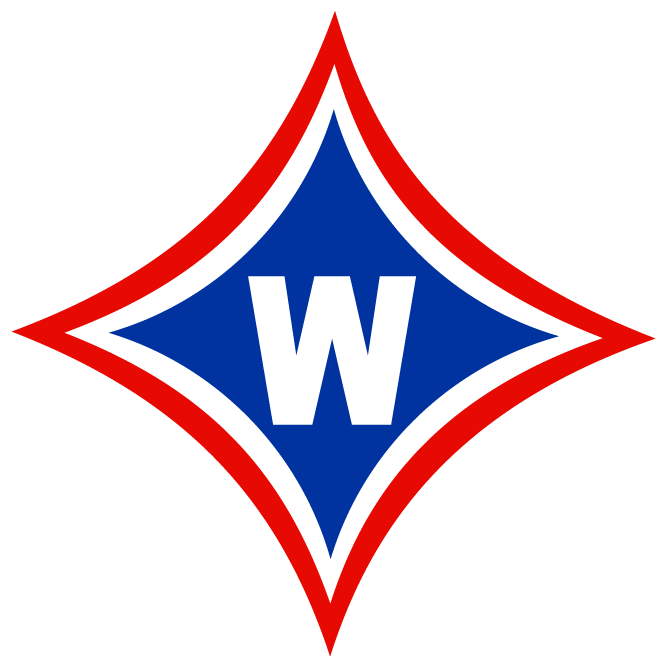 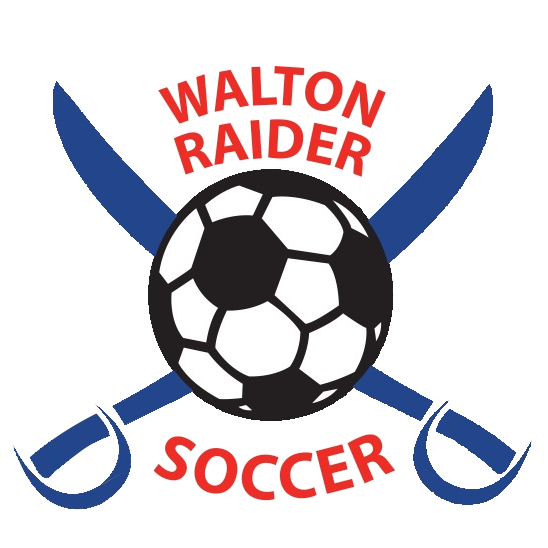 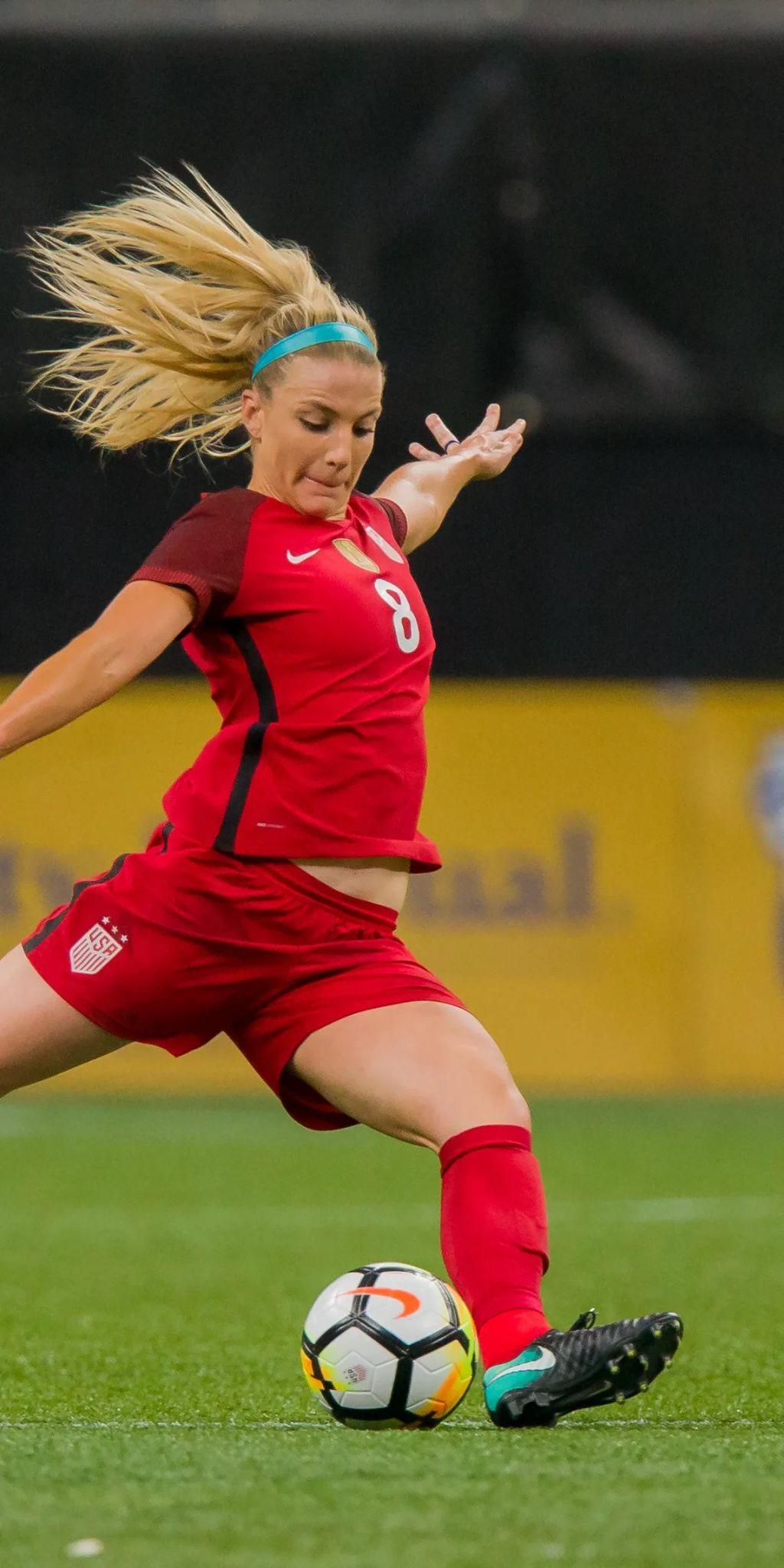 Text from parents
Text from parents
Text from parents
Text from parents
Text from parents
Text from parents